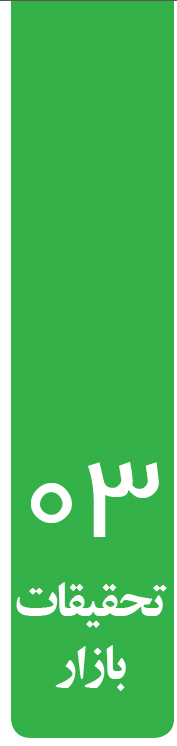 بنام خداموضوع فصل سومMarke  Researchتحقیقات بازار
عنوان های اصلی فصل سوم :
مقدمه
مفاهیم و اصطلاحات کلیدی
اهمیت تحقیقات بازار
مفاهیم کلیدی در تحقیقات بازار ( روش تحقیق  - تحقیقات اولیه و ثانویه – اطلاعات کمی و کیفی - نمونه برداری)
مفاهیم و اصطلاحات کلیدی
اهمیت تحقیقات بازار
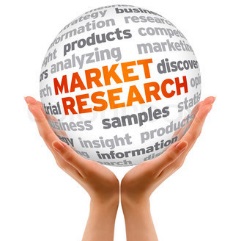 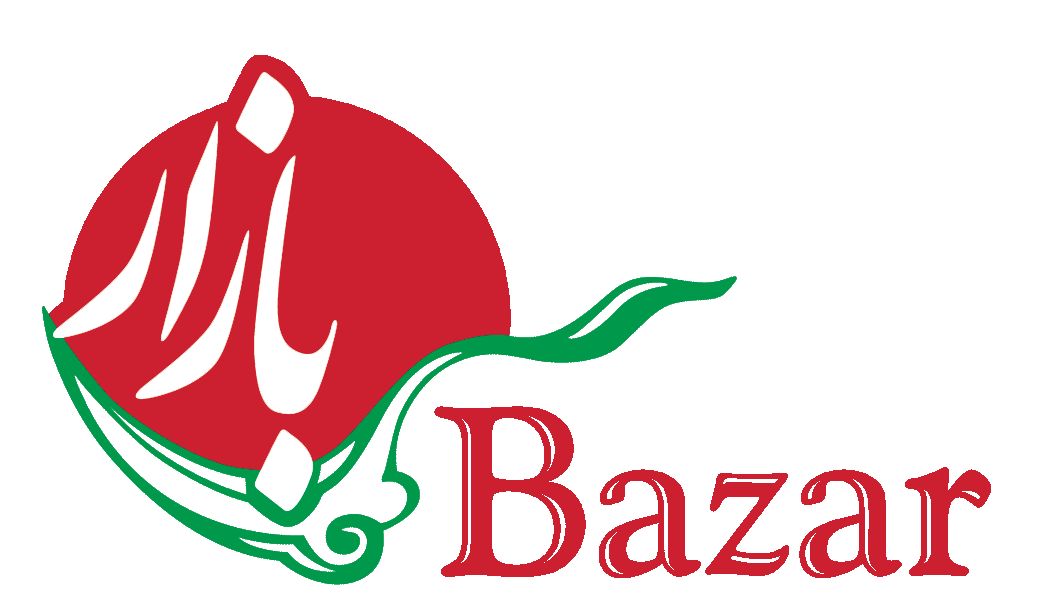 دسته بندی بازار ها به لحاظ ساختاری:الف : بازار های سنتی ب: بازار های مدرن ( آنلاین )
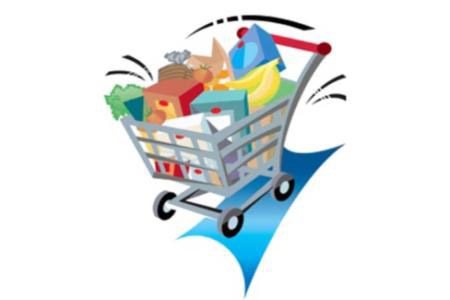 نقطه مشترک بازار های سنتی و  بازارهای آنلاین :
هردوی این بازار ها دارای اهداف – اصول  و زمینه های یکسانی می باشند .
اساسی ترین مزیت بازار های آنلاین نسبت  به بازارهای سنتی :
 استفاده از فناوری دیجیتال
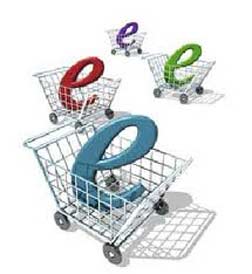 مزایای استفاده از فناوری اطلاعات در بازار های آنلاین :
دسترس سریع و آسان به اطلاعات
جستجو – جمع آوری و ذخیره سازی داده ها به صورت خودکار
دستیابی به تعداد زیادی از مشتریان در دنیا با یک کلیک
استفاده نمودن از نظرات و پیشنهادات مشتریان
کاهش هزینه ها و سرعت بخشیدن به کارها نسبت به بازار سنتی
مهمترین دلایل نیاز به تحقیقات بازار به صورت منظم :
از دیدگاه مشتری مداری

- ازدیدگاه توسعه محوری
مهمترین دلایل نیاز به تحقیقات بازار به صورت منظم از دیدگاه  مشتری مداری :
انتظارات مشتریان از شما  ( خدمات شما در چه سطحی باشد )
تمایلات مشتریان (چه چیزهایی را می پسندند و یا نمی پسندند )
دلایل مشتریان برای دریافت خدمات  و محصولات شما 
ترجیع شما نسبت به سایرین توسط مشتریان ( ویژگی هایی  که باعث برتری شما می گردد )
دلایل تکرار یا عدم تکرار خرید از شما توسط مشتریان
مهمترین دلایل نیاز به تحقیقات بازار به صورت منظم از دیدگاه  توسعه محوری :
درک تغیرات صنعت و کسب و کار
کشف موضوعات جدید بازار که امکان سرمایه گذاری در آنها وجود داشته باشد
یافتن راه های جدید فروش
یافتن مشتریان بیشتر و ایجاد تعامل با آنها
فرصت دادن به مشتریان برای کمک به هدایت نمودن کسب و کار به شیوه ای بهتر
نکته بسیار مهم
شما با درک و شناخت مشتریان خود و وضعیت بازار قادر خواهید بود علاوه بر رضایت مشتریان خود ، وارد بازار های بزگتری نیز شوید .
مفاهیم کلیدی در تحقیقات بازار
روش تحقیق
داده های کمی و کیفی
تحقیقات اولیه  و ثانویه
نمونه گیری
روش تحقیق
"فرآیندی که می بایستی به منظور انجام تحقیقات دقیق و ارزشمند از آن پیروی نمود"

مراحل یک تحقیق :
1- هدف از ایجاد پروژه
2- مشخص نمودن یک نمونه
3- انتخاب روش جمع آوری داده ها
4- جمع آوری داده ها
5- تجزیه وتحلیل نتایج
6- تدوین و جمع بندی نتایج و دیدگاه ها
تحقیقات اولیه و ثانویهتحقیقات می تواند مبتنی بر داده های اولیه و یا ثانویه باشد
تحقیقات اولیه:
زمانی انجام می گیرند که داده های جدیدی برای یک محصول و یا یک فرضیه وجود داشته باشد 
منابع مورد استفاده در تحقیقات اولیه :
پژوهشها
گروه های تمرکز
هیات های تحقیق و پژوهش سایر جوامع
تحقیقات اولیه و ثانویه
تحقیقات ثانویه:
از داده های منتشر شده موجود به عنوان یک منبع اطلاعاتی استفاده می نماید 
برخی ویژگی های تحقیقات ثانویه :
اطلاعات کافی را جهت حل مشکلات تامین می کنند .
تامین منابع برای فرضیات به منظور بررسی تحقیقات اولیه را انجام می هند.
نقش فناوری در تحقیقات اولیه و ثانویه
اینترنت ابزار مهمی جهت ستیابی به اطلاعات  جهت انجام تحقیقات می باشد اما همواره پیدا نمودن منابع معتبر کار دلهره آوری می باشد.
معمولاً اولین نقطه شروع برای تحقیقات آنلاین یک موتور جستجو مانند www.google.com یا www.yahoo.com می باشند .
موتور های جستجو معمولا یک واژه ها از قبل تعین شده جهت کمک به تحقیقات آنلاین و عمل جستجو بهره می گیرند . به عنوان مثال پیشنهادات گوگل : 
برای جستجو : (http://www.google.co.za/advanced_search?hl=en) 
گوگل اسکولار : (http://scholar.google.co.za/schhp?hl=en)
جستجوی کتاب : (http://www.google.co.za/books?hl=en)
آرشیو اخبار گوگل: (http://news.google.com/newspapers)
بسیاری از نشریات تحقیقاتی آنلاین در دسترس می باشند که برخی از آنها رایگان و برخی نیز به هزینه می باشند .
بسیاری از شرکت های برتر تحقیقاتی ویژگی های تحلیل گری وبلاگها یی را که اطلاعات آنها توسط برخی صنایع بوده و تجزیه و تحلیل آنها رایگان است ارائه می دهند :.
برخی از منابع قابل هستند  :
www.e-consultancy.com
www.experian.com/hitwise
www.pewinternet.org (US data)
www.nielsen.com
www.worldwideworx.com (SA data)
اطلاعات کمی و کیفی
داده ها میتوانند به صورت کیفی و یا کمی باشند

- داده های کمی متکی بر اعداد و ارقام جت نشان دادن آمار های معنا دار می باشند. 

- داده های کیفی به دنبال آنچه ژنان است می باشند و جنبه اکتشافی دارند.
تفاوت های اصلی بین تحقیقات کمی و کیفی
تفاوت های اصلی بین تحقیقات کمی و کیفی
نمونه برداری
در یک تحقیق همیشه میسر نیست که کل آزمودنی­های یک جامعه را مورد بررسی قرار دهیم چرا که ممکن است از نظر زمان، منابع مالی، منابع انسانی و... محدودیت­هایی موجود باشد و امکان بررسی همه جامعه موجود نباشد؛ لذا باید جزئی از آزمودنی­ها را به گونه­ای که نماینده معقولی برای کل آزمودنی­های آن جامعه باشند، انتخاب نموده و نتایج بررسی روی آنها را به کل جامعه تعمیم داد. البته با توجه به وجود خطا در این عمل، لازم است میزان خطا را نیز محاسبه و اعلام نماییم.
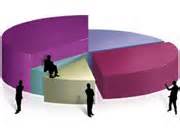